Evangelism
Ecclesiastes 3:1-2
Matthew 28:18-20
Evangelism is not an option. Christ commanded all His followers to go and make disciples throughout the world.
Evangelism…
…is simply telling the good news of Jesus Christ to other people. It is done with the goal of leading people to salvation through belief in Jesus.
Romans 10:17
Faith cometh by hearing, and hearing by the word of God.
Date:


Time:



Location:
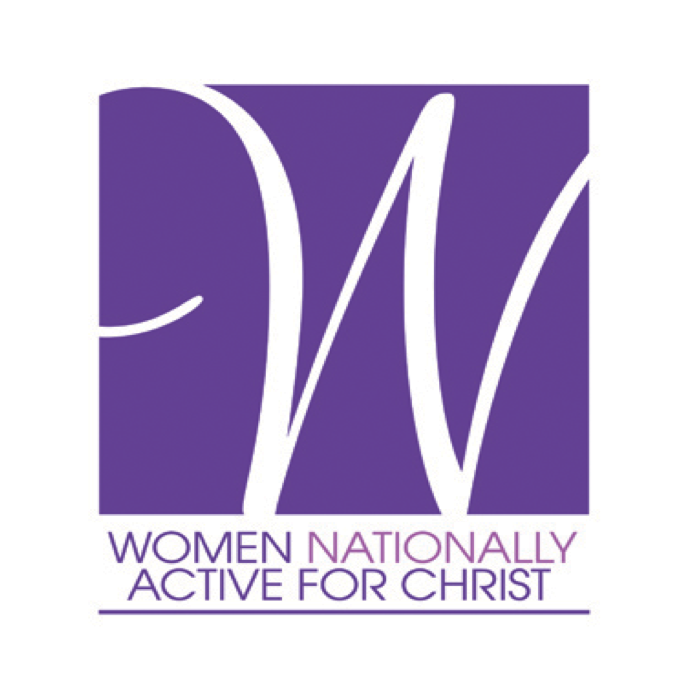 In partnership with…